KVADRATNA FUNKCIJA 2
ničle
NIČELNA OBLIKA KVADRATNE FUNKCIJE
Vsaka funkcija ima ničlo tam, kjer je f(x)=0
Torej mora biti vrednost prvega oklepaja enaka 0 ali vrednost drugega oklepaja 
enaka 0.
NIČLI KVADRATNE FUNKCIJE
Kvadratno funkcijo lahko torej zapišemo v obliki:
Ta zapis imenujemo ničelna oblika kvadratne funkcije, saj vsebuje obe ničli.
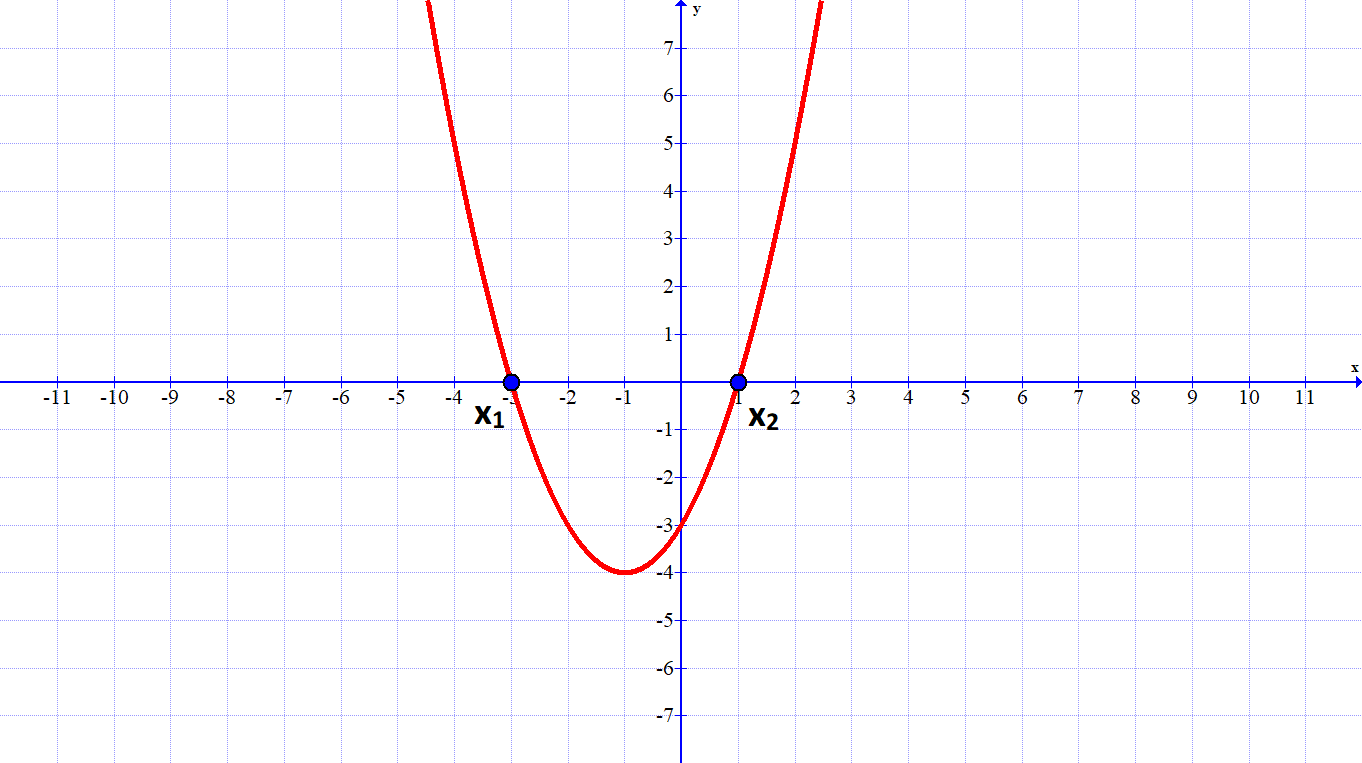 Pomen diskriminante kvadratne funkcije
Vprašamo se, kdaj sploh lahko izračunamo ničle kvadratne funkcije:
Pod korenom namreč ne smemo imeti negativnega števila
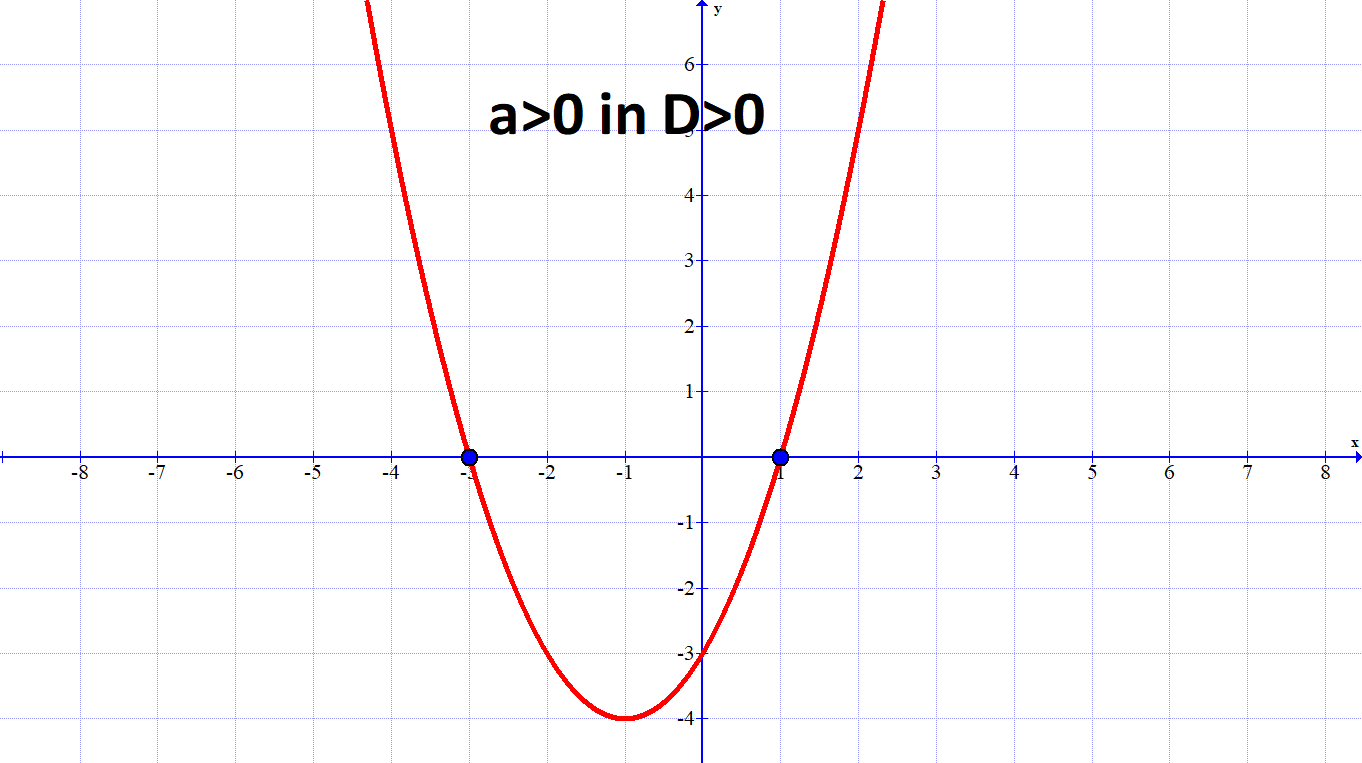 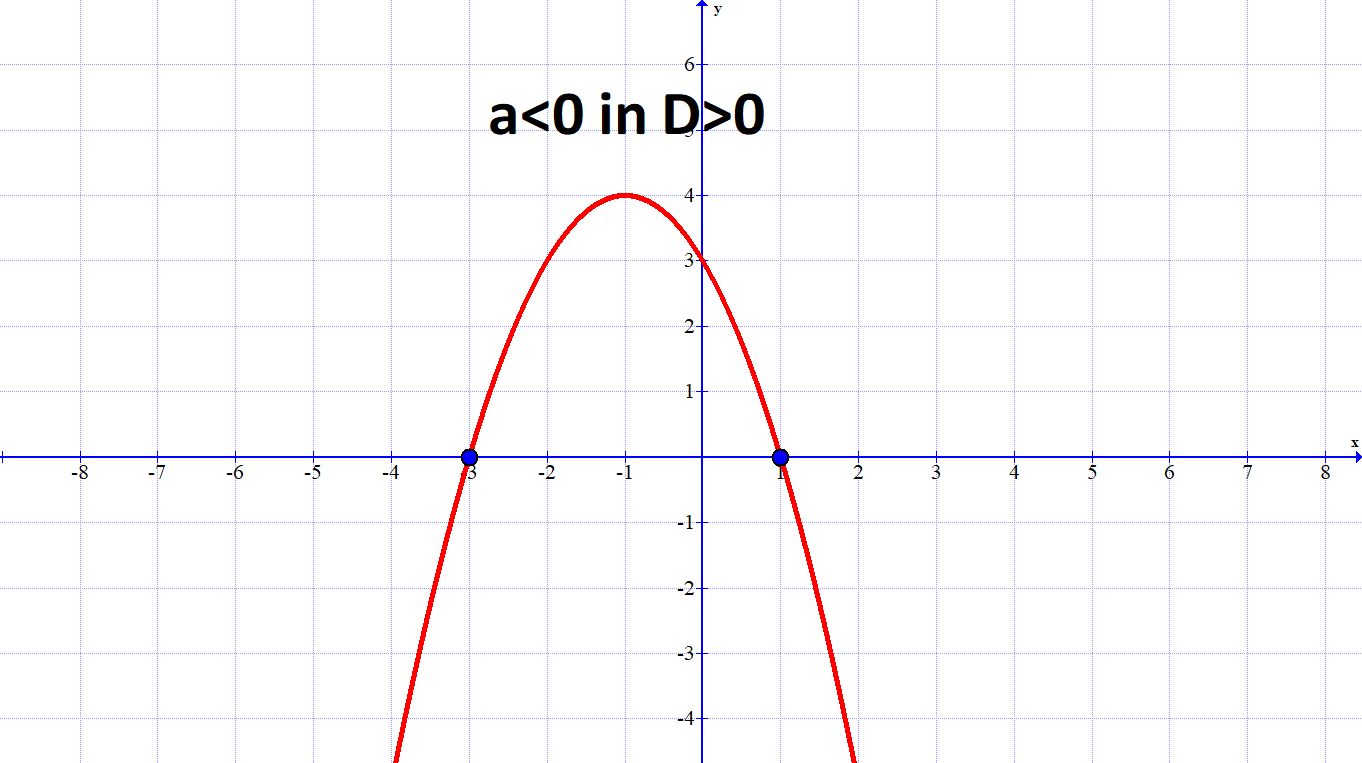 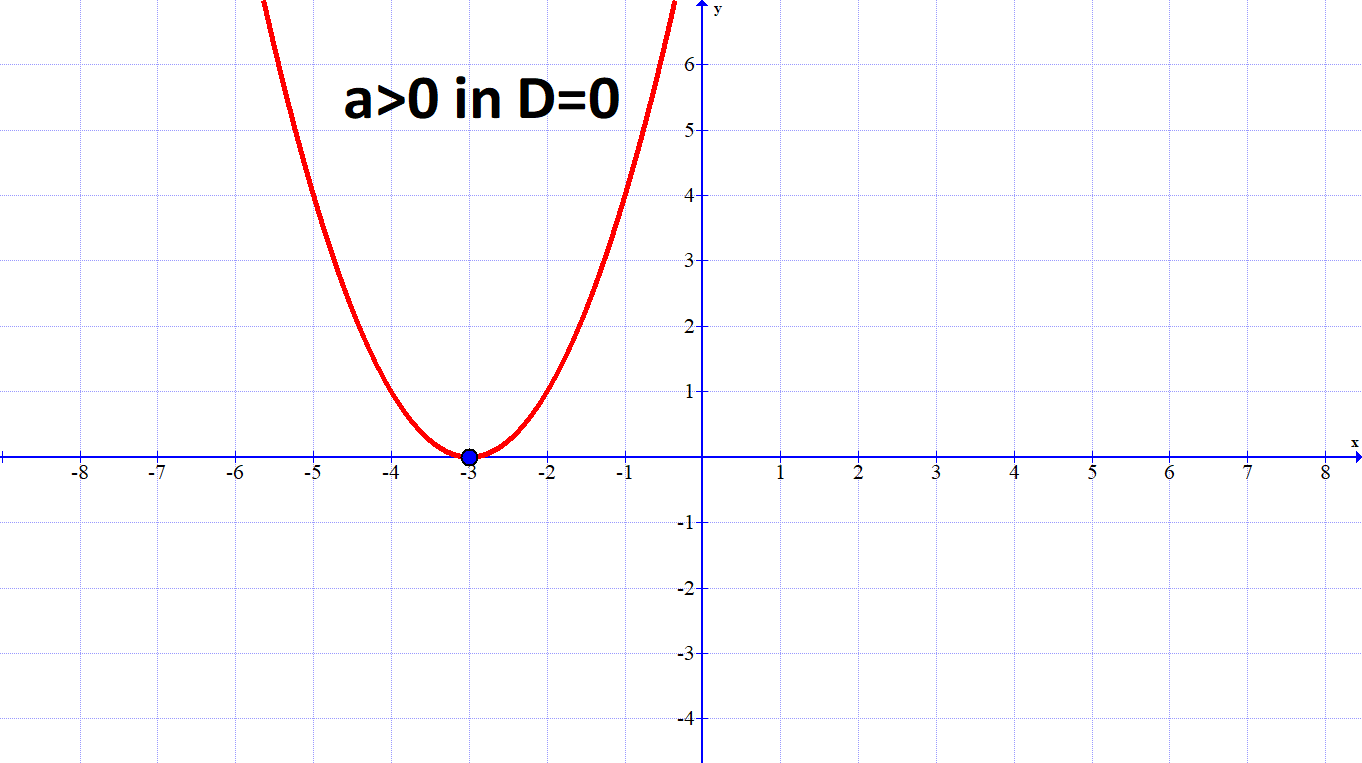 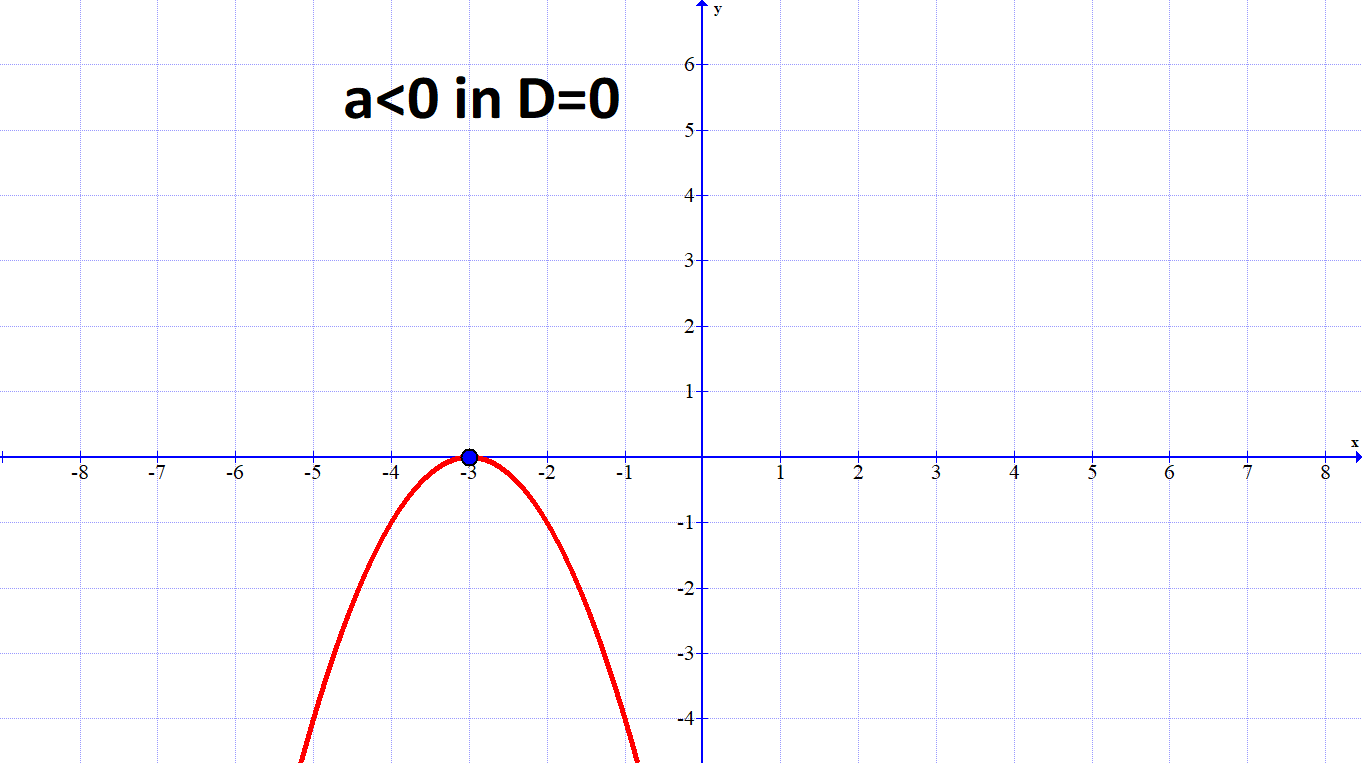 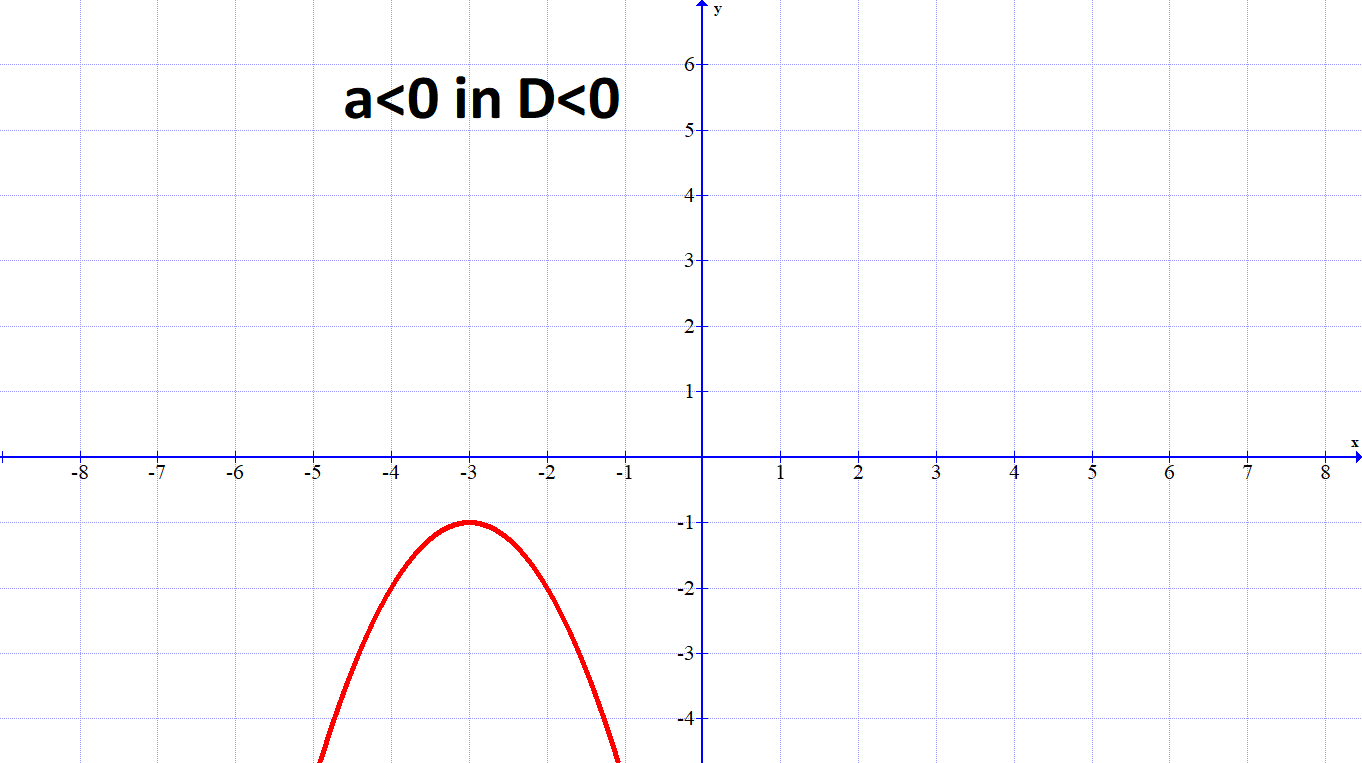 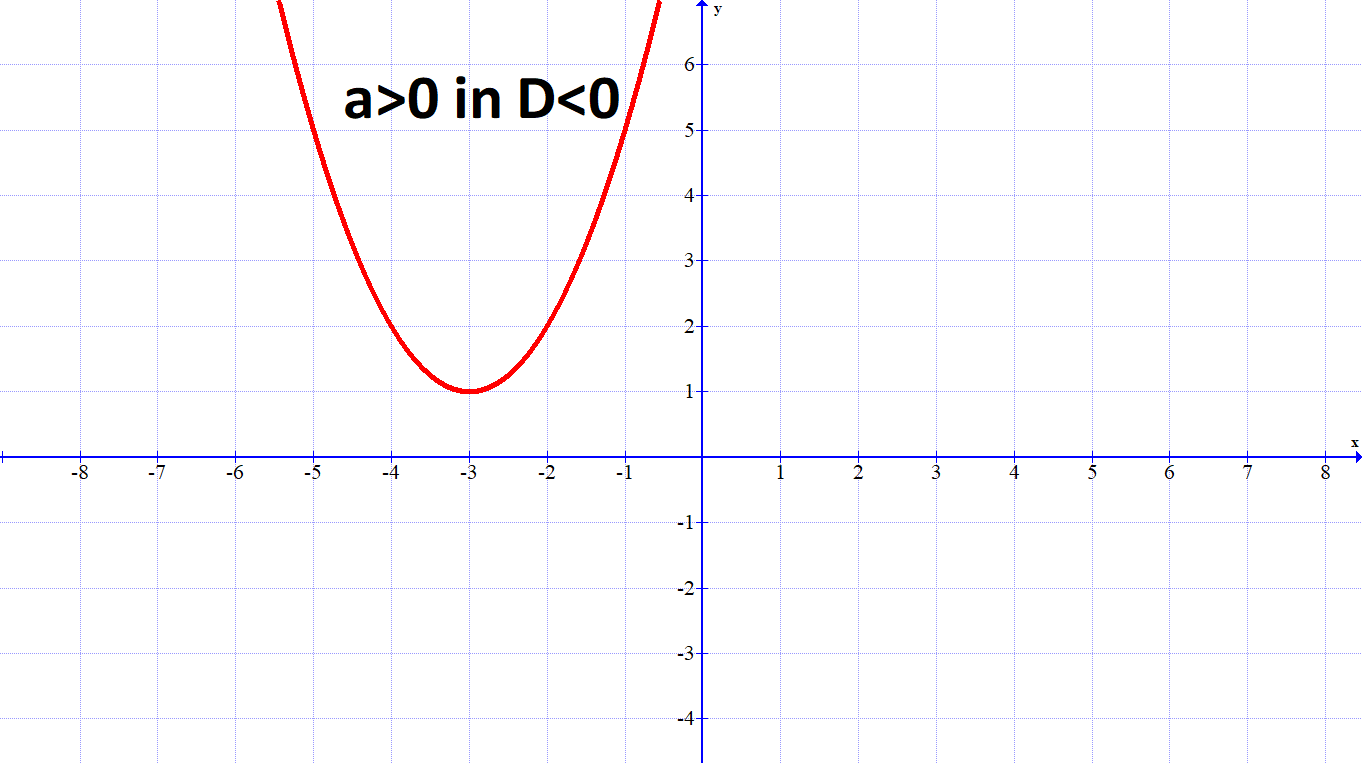 Določimo a, b, c.
Zapišemo formulo za ničle:
Izračunamo diskriminanto:
Določimo a, b, c.
Zapišemo formulo za ničle:
Izračunamo diskriminanto:
Določimo a, b, c.
Zapišemo formulo za ničle:
Izračunamo diskriminanto:
Določimo a, b, c.
Izračunamo diskriminanto:
Diskriminanta je negativna, zato
kvadratna funkcija nima ničel.
Določimo a, b, c.
Zapišemo formulo za ničle:
Izračunamo diskriminanto:
Obe rešitvi sta enaki. Zapišemo:
Določimo a, b, c.
Zapišemo formulo za ničle:
Izračunamo diskriminanto:
Določimo a, b, c.
Zapišemo formulo za ničle:
Izračunamo diskriminanto:
začetna vrednost
ničle
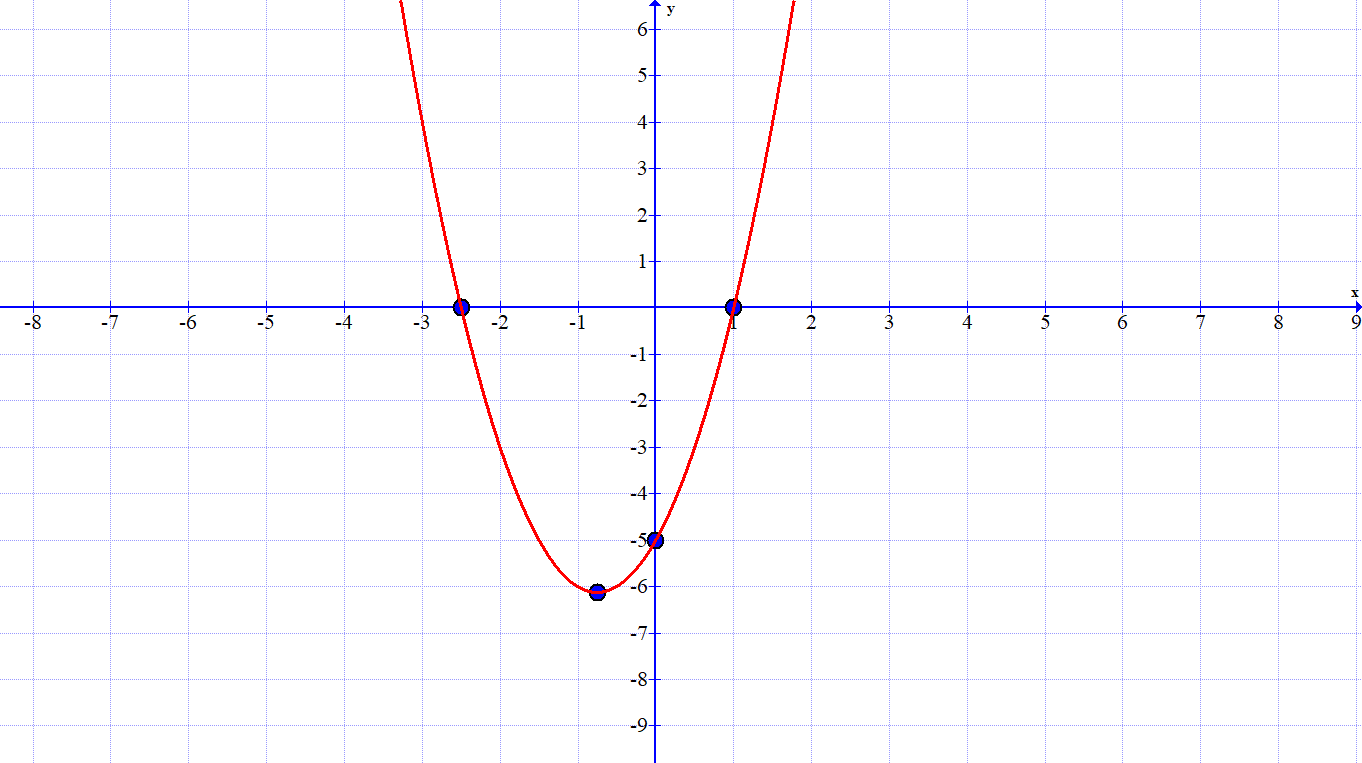 teme
Odpravimo oklepaje:
Izračunamo teme:
Temenska oblika:
Razstavimo, če gre (če ne gre, izračunamo ničle po formuli:
Izračunamo teme:
Temenska oblika: